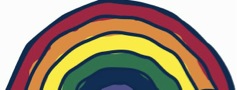 Communication Strategies
Effective communication

Sammy Fugler
November 2018
Updated November 2021
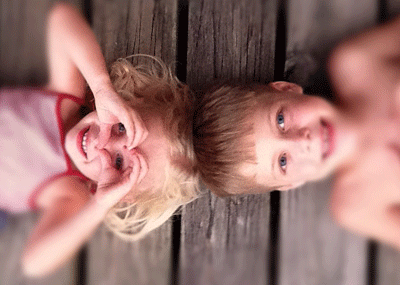 Aim of the workshop
Choose appropriate language which is developmental 
Become more reflective of how we use language and it’s impact
To understand how language and communication are connected, and important for development
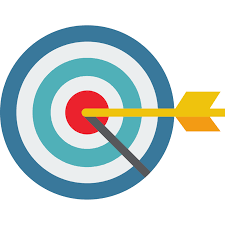 Feedback from the quiz…
Communication with children
Powerful
The core of our work
Basis for child development and management of the gan day
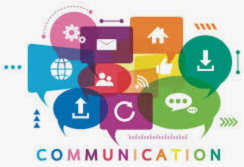 Think of something you wont share!
Sharing is HARD!
Work in pairs
What are the five top tips you have for effective communication with children?
7 minutes
Be ready to present your ideas
Be original!
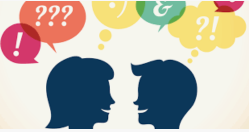 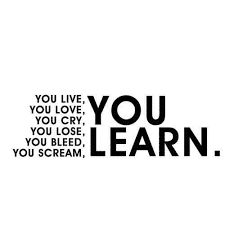 Effective communication strategies
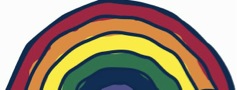 #1: At Rainbow we talk Early and Often
Start meaningful conversations at a very young age. Make talking with the children a habit you both enjoy.
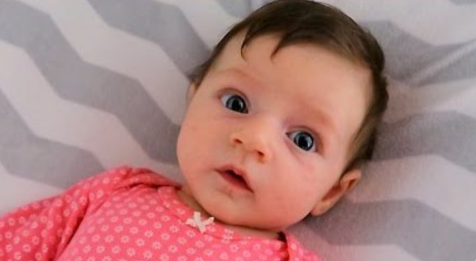 #2: Initiate the Conversation
Don’t wait for your children to start talking to you. Many times they won’t or don’t want to, 
so get things started yourself.

Snack and lunch time provides a very rich language opportunity for staff to share and engage with children
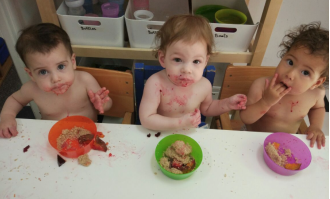 #3: Give children time
Listen to your children and let them speak.

The 10 second rule suggests that you should wait 10 seconds before you prompt again looking for an answer. This is the children’s processing time.
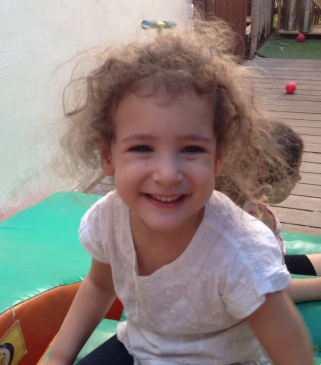 #4: Undivided Attention
We are busy, but you have to take the time to really listen to your children. Make them feel like you’re fully engrossed in what they’re saying.
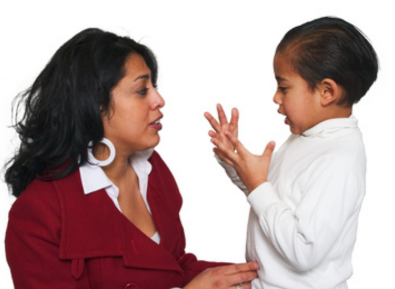 #5: Provide commentary
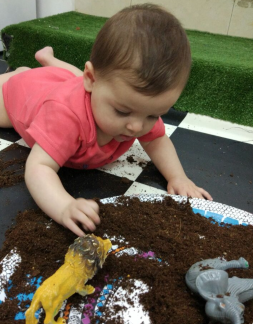 Provide a commentary and talk to the children about what is happening, especially at times of transition and nappy time.
#6: Schedule Time to Talk
Always make sure there is time to talk when you can really pay attention to one another. 1:1 and in a group.
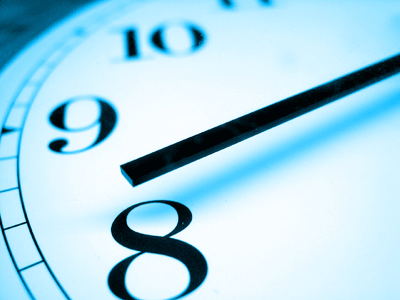 #7: Tell the Truth
How do babies get out? 
Usually through the vagina…
Honesty is the best form of communication. When topics crop up which may make you feel uncomfortable, or you’re not really sure how to respond; honest and simple answers are best.
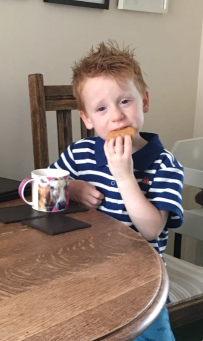 #8: Don’t Interrupt
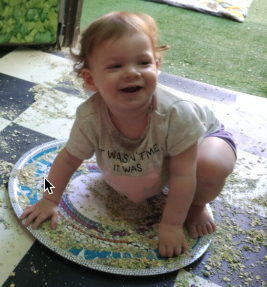 Always let your children finish what they have to say. Make them feel listened to and understood.

Children don’t only communicate with words, listen to their behaviour
#9: Use language in different contexts
Use puppets, role play, circle time, outside time, story time to draw on different vocabulary and use different kinds of linguistic registers
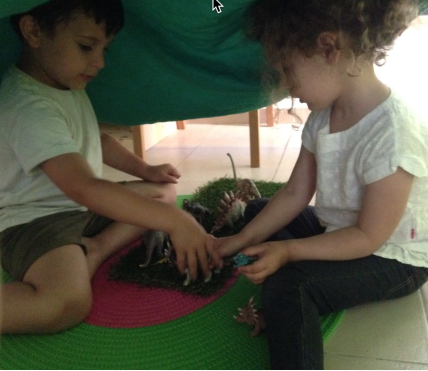 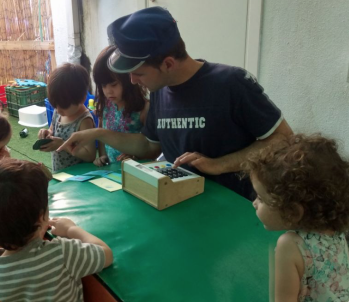 #10: Praise Them
Encourage your children through praise. When they deserve recognition, always provide it. 

Be specific when praising
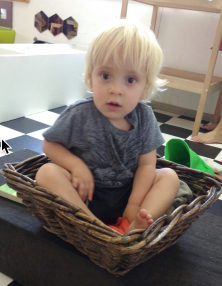 Work in your allocated language
Speak slowly and clearly
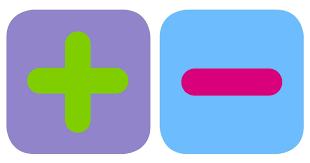 Use positive language
Avoid ‘nagging’ – be clear and positive with children
Emphasie the desired behaviour | Avoid nagging
Make sure that children know what they are doing / what their options are
Everyone tidy up
Stop that! Do something sensible!
Play nicely out here for 10 minutes
Just wait!
Choose something to do…
Your Turn!
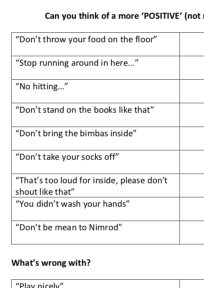 Lets Practice!
What’s the right thing to say?
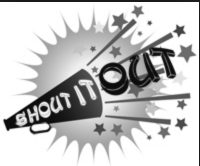 Don’t bring the scooter in here!
That’s an outside toy. Take it back out please. Now.
Its too loud in here, stop shouting…
Lets use our inside voices. 
Ori… more quietly please!
Oooof! How many times, don’t push the others like that
Dvir, use your gentle hands please with your friends.
Don’t pick that up from the table. I already said, its not ready!!
Come and help me set up, that will be ready for play very soon!
No biting!
No biting!!
Why do children bite?
Jealous,
impulsive,
protective so uses it as self defence,
lacking skills like limited vocab,
seeking control,
frustrated too little to play with,
overwhelmed -too many other children and not getting attention,
imitating,
stressed (possibly from home not kindergarten),
In the habit and has been allowed to get away with it
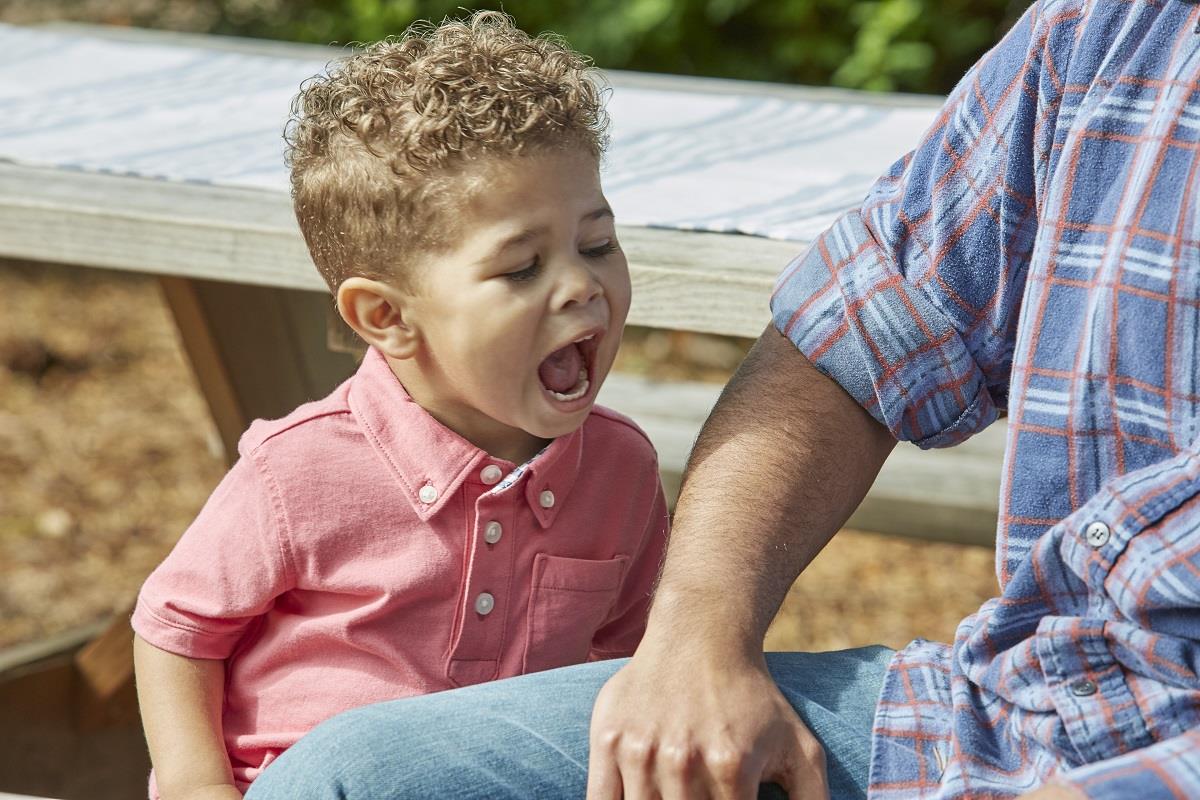 Responding to biting:
Step in ASAP  and also watch for frustrations building up
Centre attention on victim
Help child to replace biting with words
Help biting child to be kind -help the victim, play with showing sympathy to dolls/ animals/ other children
Use games which involve being confident and using a strong voice for children using biting in self defence (because bully won’t give them what they want)
Praise them when they have self control
Cool them down with water play, popsicles, blowing bubbles, playing with blowing windmill sticks, play dough
Reduce transition times when moving children around the building
Play cause and effect type of activities
Don’t just teach them to say I’m sorry as they might think they can say it and then it’s all OK.
Focus on desired and not undesired behaviour
State what you WANT the child to do…. Rather than commenting on what you do NOT want the child to do
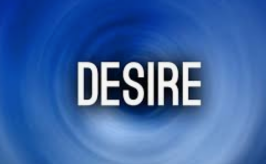 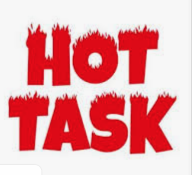 Instead of…
Praise quickly and consistently. Make sure children understand WHY you’re praising them
It was lovely that you helped Jilli settle when she came in this morning!
Good job!
I can see you have got really messy – well done for taking part so well!
Thank you for letting Eddie go first with the scissors, great sharing!
Wow! Great
Positive behaviour
Co-operating with each other
Encouraging each other
Helping others
Asserting oneself
Full involvement in a chosen activity
Taking on new challenges
Showing empathy
Taking responsibility
Sharing
Encouraging positive behaviour
Clear rules
listen to and observe what children communicate both verbally and non-verbally; 
praise and respond appropriately to all forms of children's positive behaviour
promote and reinforce positive behaviour by example;
Look out for ‘good’ behaviour (catch them being ‘good!)
Your Turn!
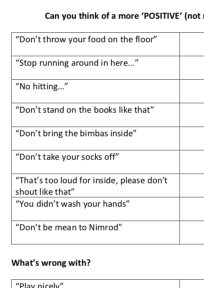 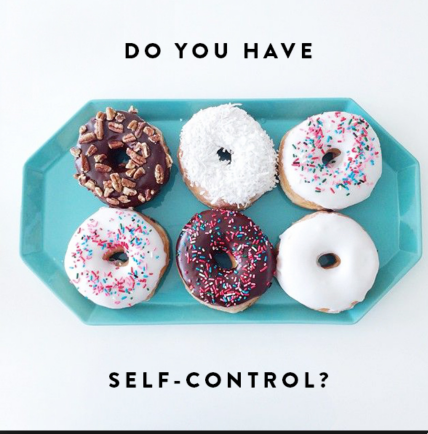 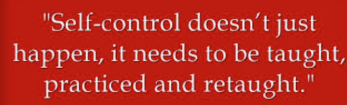 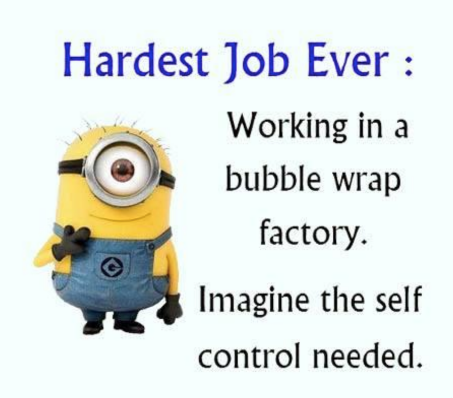 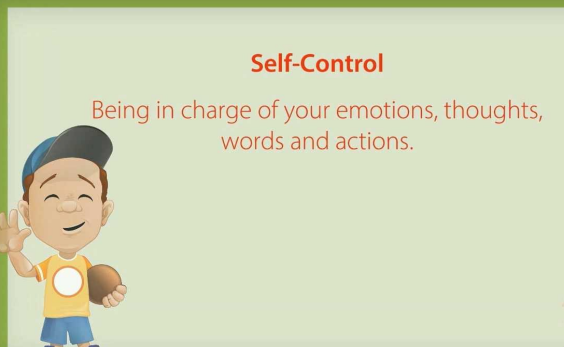 Tips and thoughts for developing self-control
Children learn emotional regulation from our modeling
Children take their cues about anxiety from the adults and peers around them
Every time we set a limit that the child accepts, they are practicing self-control (three more, and then its Romi’s turn)
Punishment doesn't encourage self-discipline because the child isn't actually choosing to stop; they are being forced
In the baby unit…
When Shira climbs too high, gets frightened, and wants to come down, how do you respond? If you can "guide" her down, talking soothingly so she can stay calm, you're teaching self-control. She's creating the brain pathways to talk herself through difficult situations in the future. But if you let her anxiety rattle you so that you swoop in to grab her down, she not only learns that she's incompetent, but that anxiety can't be tolerated, so she has to rush in and take action, rather than regulating herself to make rational decisions. That rushing tendency comes from anxiety and sabotages the building of the neural pathways she needs to stay calm.
In the Toddler unit…
Toddlers don't have the ability to resist a treat left available to them, while 30% of four year olds and virtually all adults do. What makes the difference? The prefrontal cortex, which is barely developed in a two year old and reaches maturity around the age of 25. How do you strengthen the prefrontal cortex? Practice! Some people have theorized that children who are "smarter" are the ones who are able to wait. But "smartness" is not static, and it is not just innate ability. It depends on being able to control your anxiety and your impulses, which we know is strengthened every time the child CHOOSES to do so.
Talk clearly, simply, and often about behaviours that matter
Take turns with the bimbas
Now is the time to listen and follow directions
Being helpful can make you and others feel happy
Reading time is quiet time
Keep rules and expectations simple, and remind children often when it’s time to follow them
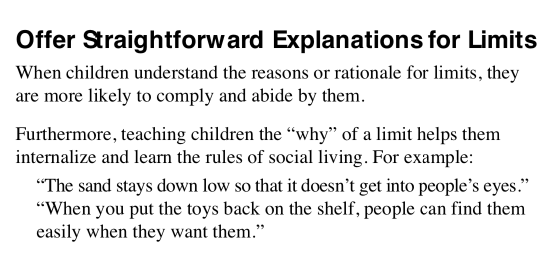 Provide choices
Providing choices is also a valid prevention strategy for children, which often avoids power struggles
Can you think of some choices you could offer?
Children making choices
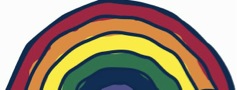 The process of learning self-control and self-discipline is linked closely with how a child feels about themselves and their relationship with the world. Its our role to help build and strengthen children’s ability to determine for themselves what is right and what is wrong, and how to control their own behaviour.
Model problem solving skills
Did you ask for it back?
Is there another one you can use? 
What else could you do?
What could you say to him?
Shall we look for it?
As children loose control lets offer them assistance to help them solve their problems
Provide opportunities for children to make amends
Avoid asking children to say ‘sorry’
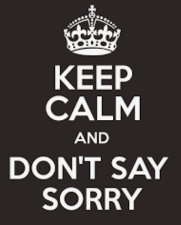 Summarise how you dealt with the problem, this will support them for ‘next time’
Realistic expectations | Attention span
Acknowledge that young children have limited attention spans by alternating learning activities that require quiet, focused attention with opportunities for independent play and learning activities that include movement.
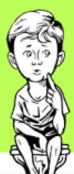 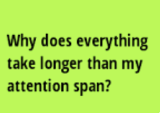 Gain attention respectfully
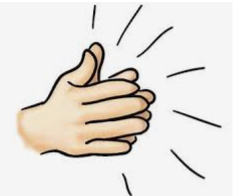 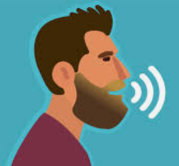 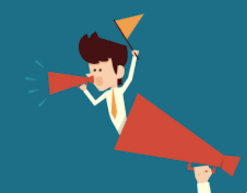 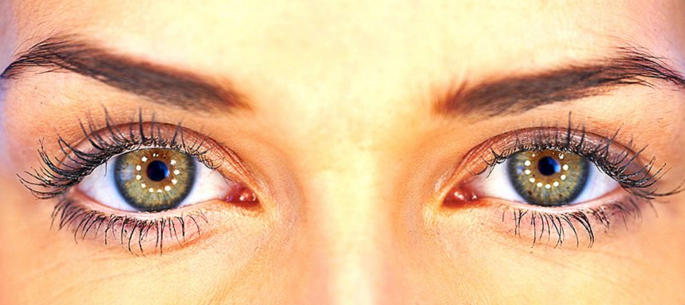 Call to attention
The ability to focus attention is a crucial executive function for success. Newborns are drawn to the stimulus that is most noticeable in their environment. In the course of normal development, infants begin focusing their attention on specific stimuli emphasised by adults
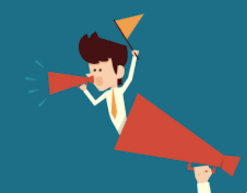 Do not share your screens with the children!
Stream music to a speaker
Visit Elephants to views educational clips on their computers